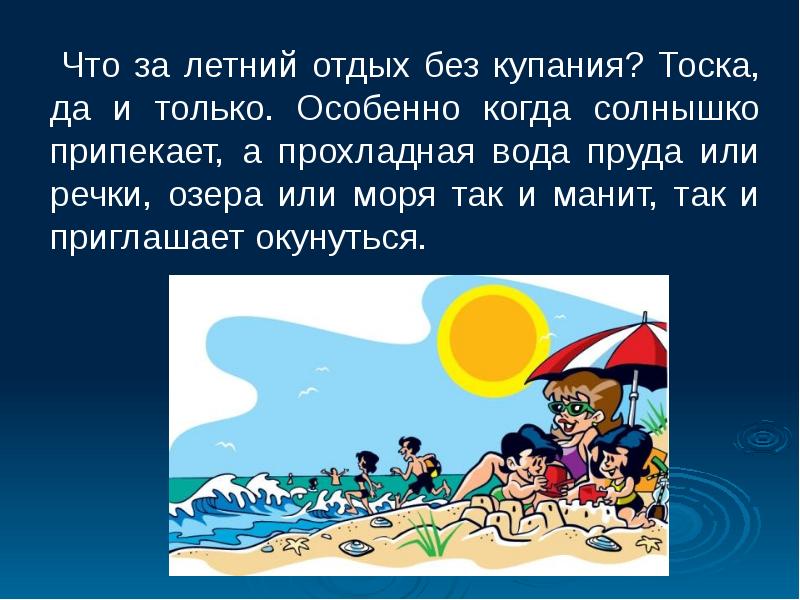 БЕЗОПАСНОЕ ЛЕТО
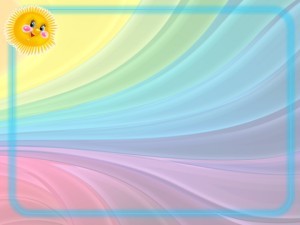 Лучше всего купаться 
в специально отведенных местах !
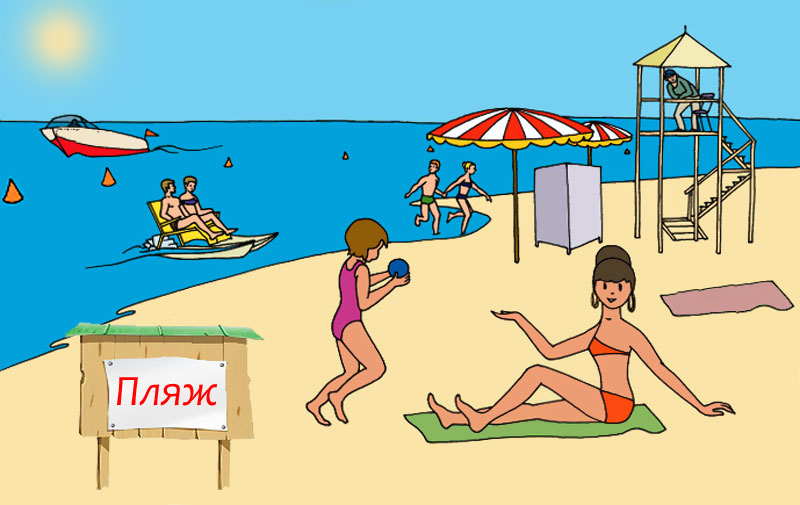 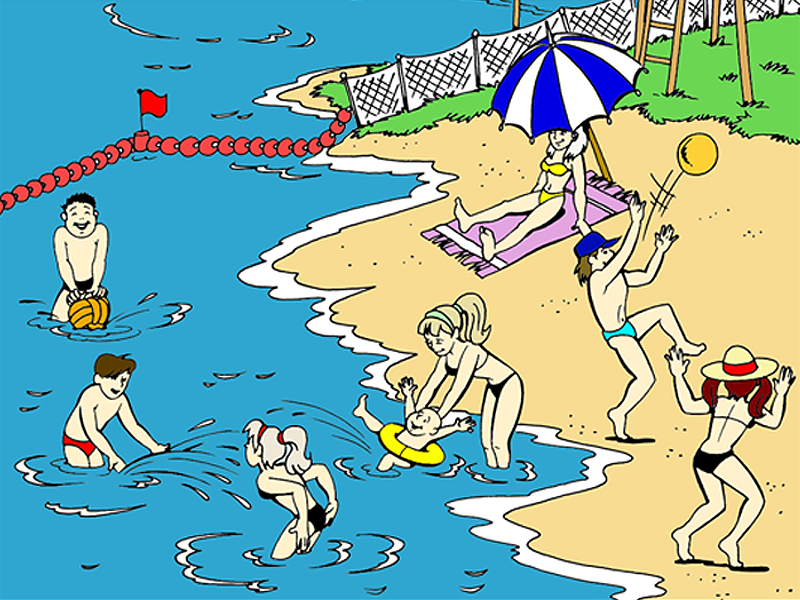 Нельзя купаться, если есть знак!
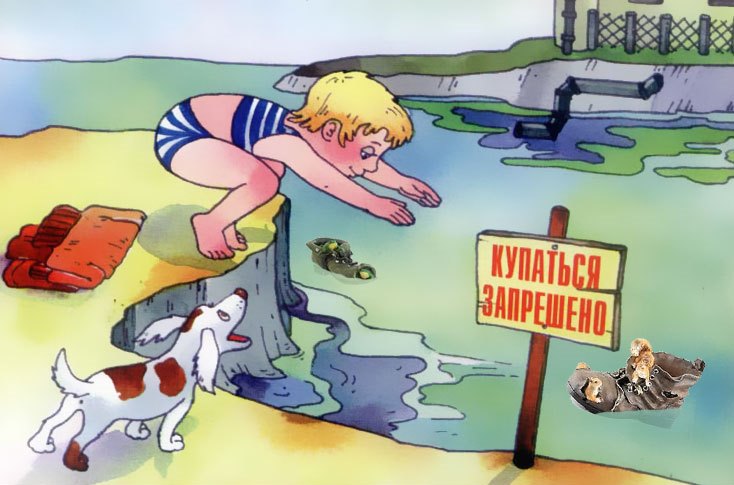 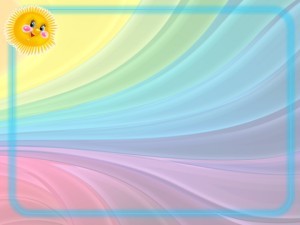 Место для купаия выбирай ровное и открытое
На реке - с небольшим течением!
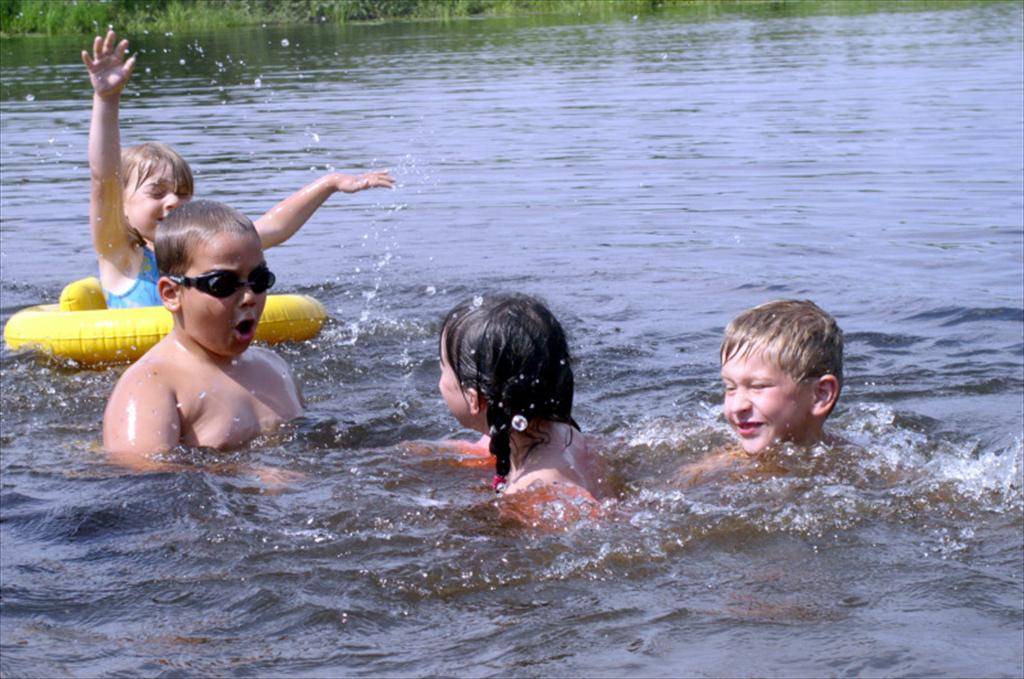 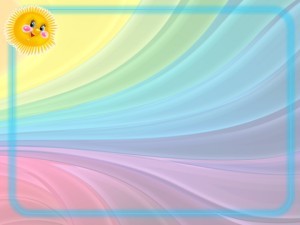 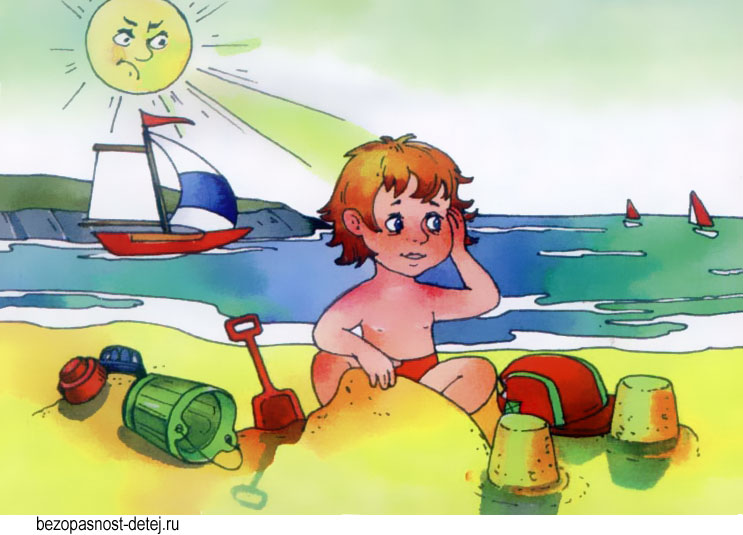 Обязательно надевайте головной убор !
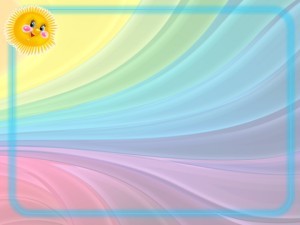 Нельзя заплывать за буйки! - можно попасть под катер или лодку
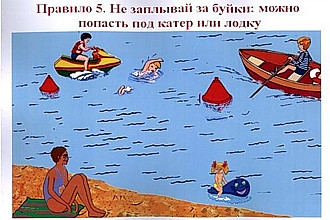 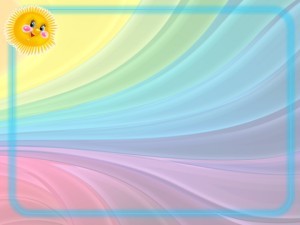 Не ныряй 
в не знакомых местах!
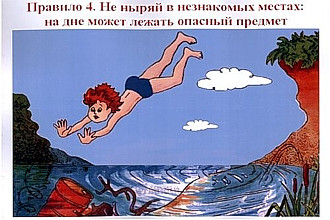 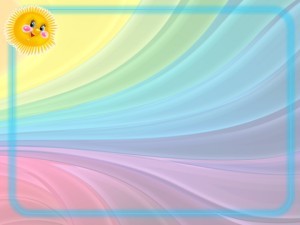 Не устраивай игр в воде, связанных с захватом! 				- нельзя, даже играя, 					«топить» человека –				он может 					захлебнуться
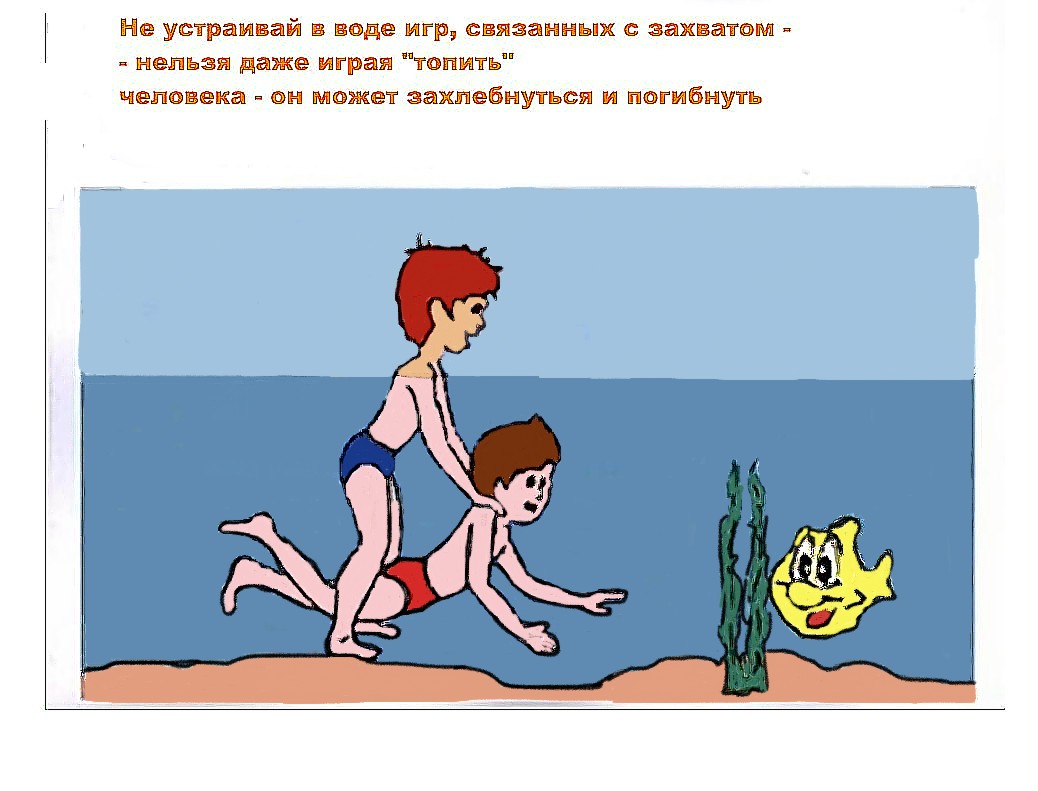 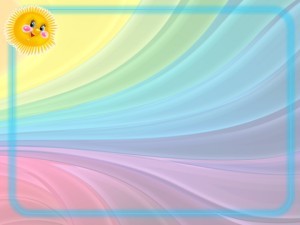 Играя в воде, никогда нельзя в шутку кричать: «Тону! Помогите!»
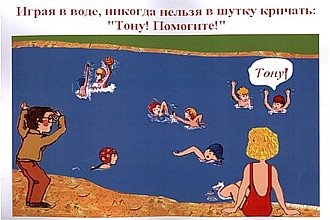 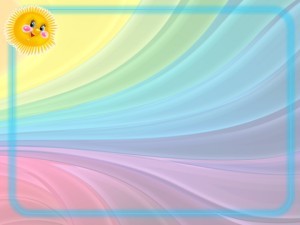 Не пытайтесь плавать на бревнах, досках,самодельных плотах!
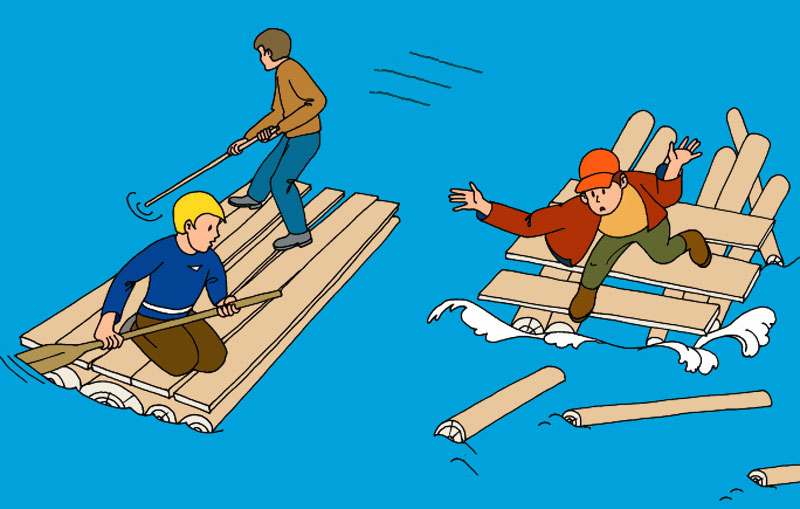 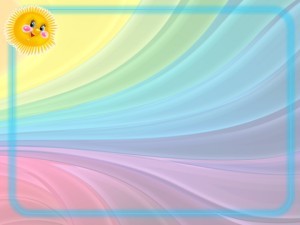 Если сам не умеешь плавать, нельзя плавать на надувных матрасах!
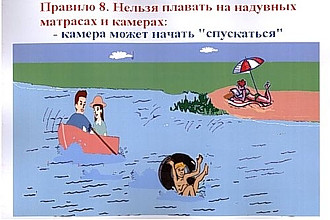 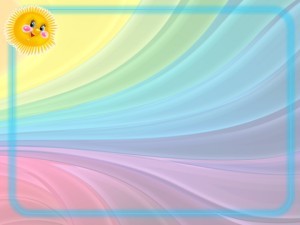 Матрас может сдуться
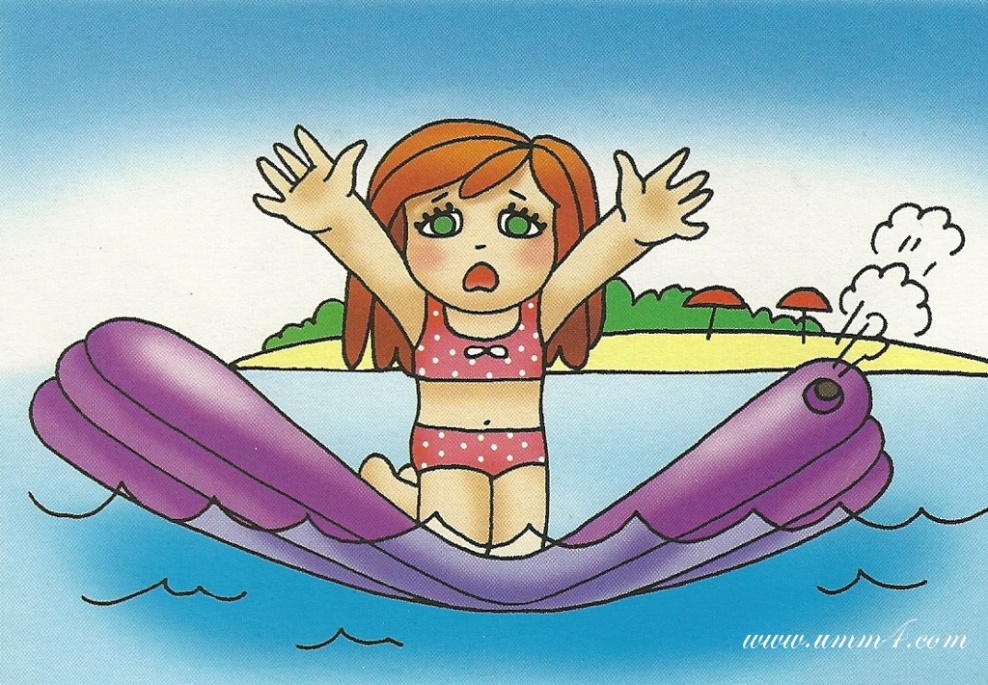 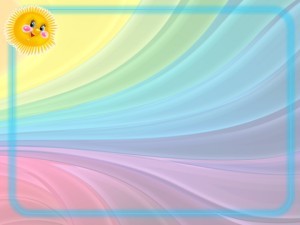 Нельзя перегибаться за борт лодки.
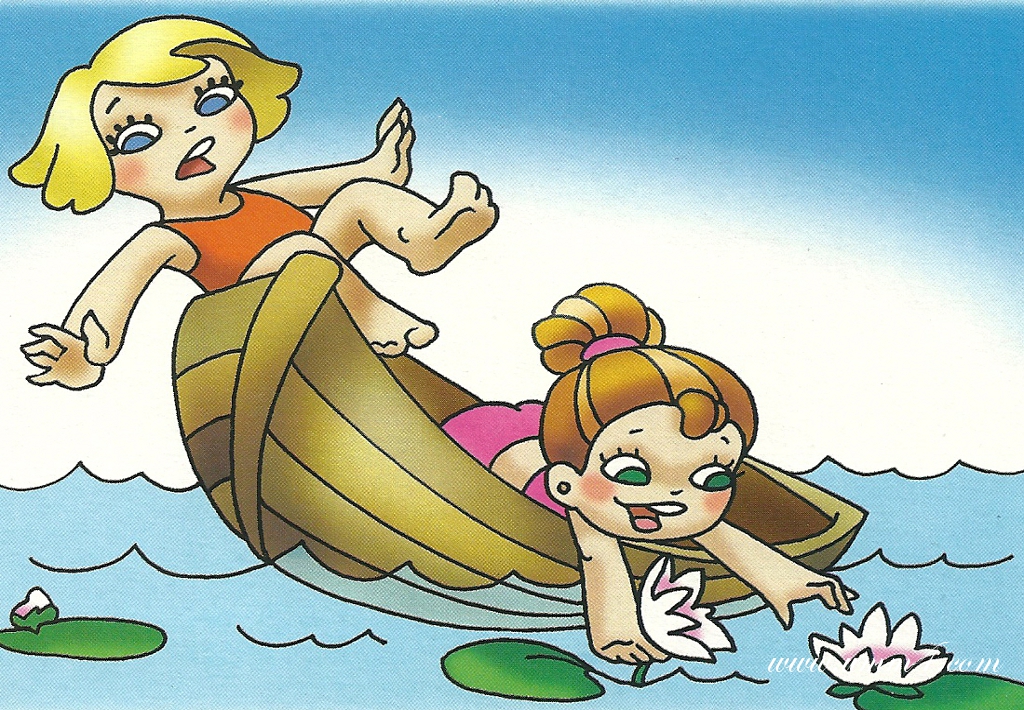 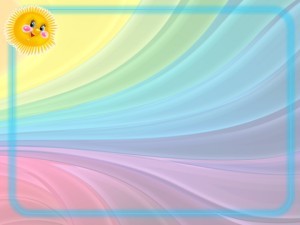 Нельзя сидеть на краю лодки и
перелазить из лодки в лодку
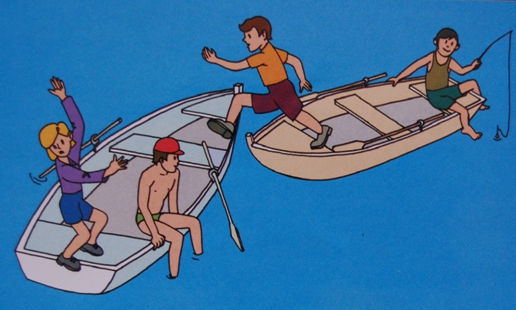 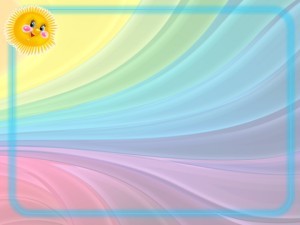 Нельзя играть в тех местах, от куда можно упасть в воду:- на крутом берегу реки или озера - на мосту через реку
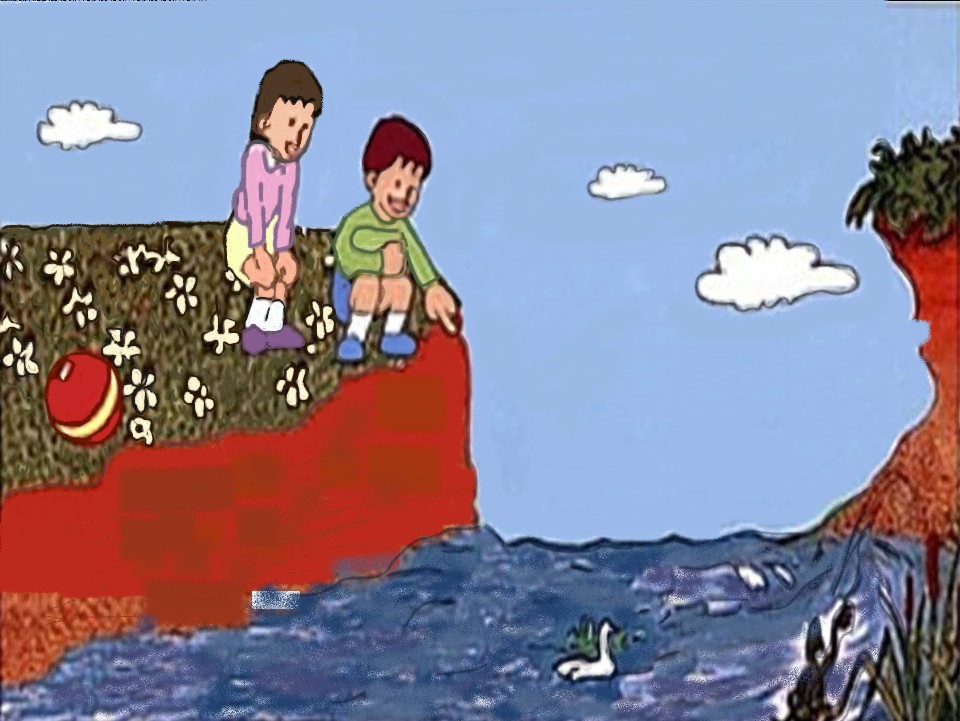 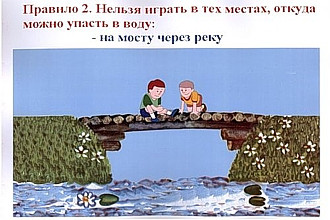 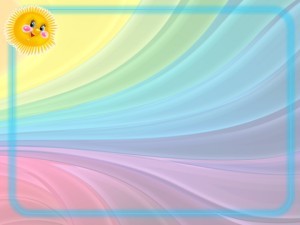 Не заходи на глубокое место, если ты не умеешь плавать: - дно реки или озера может изменяться
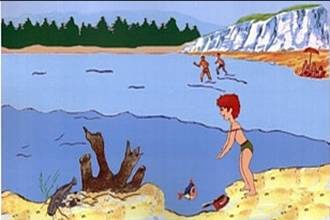 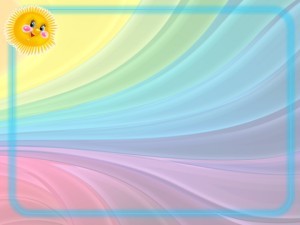 Нельзя подплывать близко к проходящим судам, лодкам, гидроциклам.
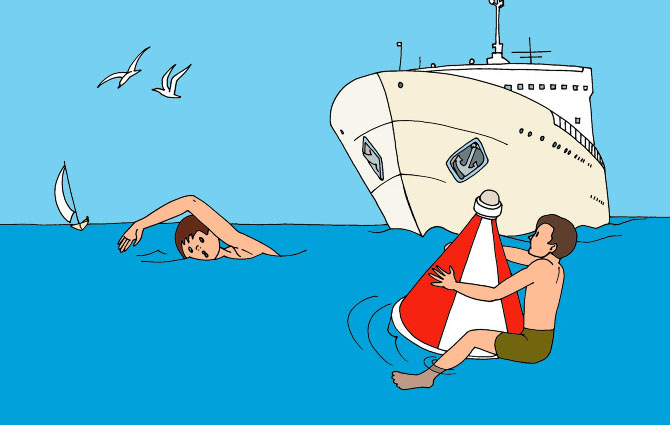 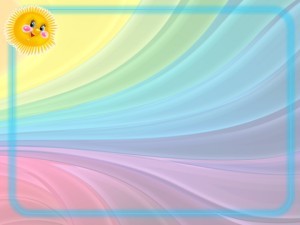 Во время грозы нужно отойти подальше от водоема.
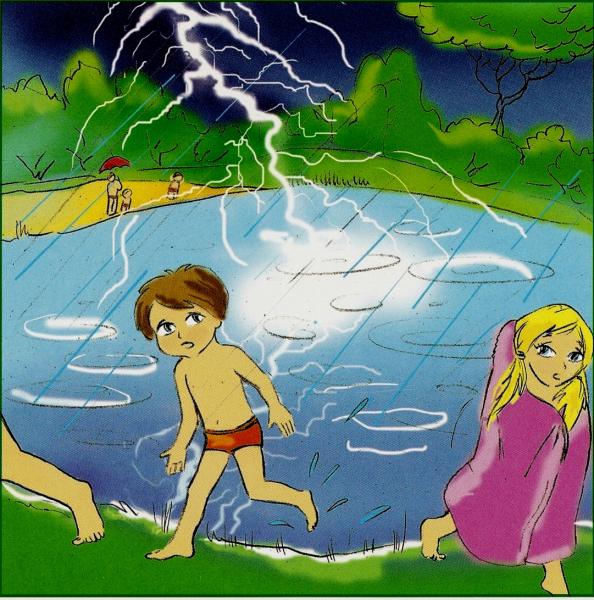 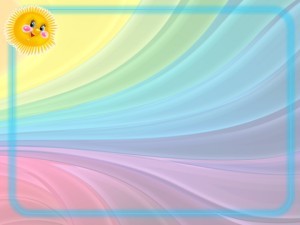 Не затевай опасных игр в воде!
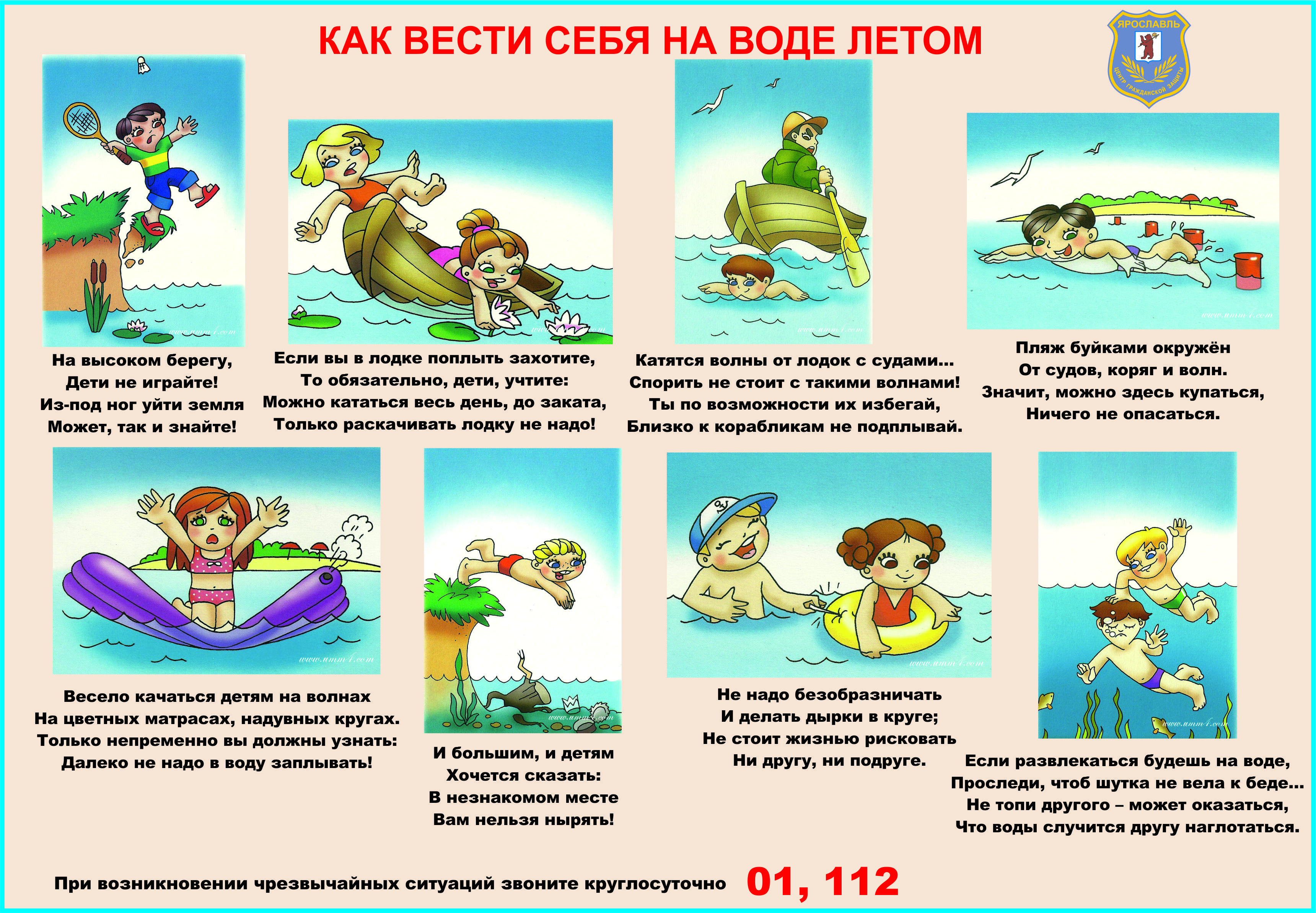 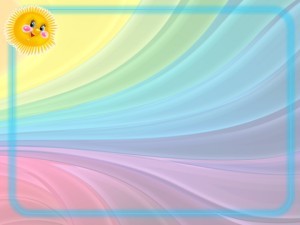 Соблюдайте температурный режим. - не перегревайтесь и не переохлаждайтесь
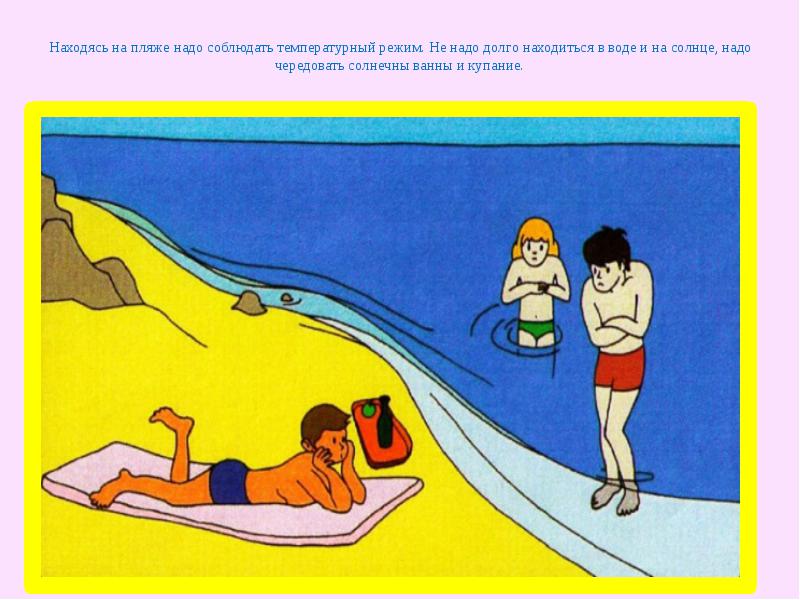 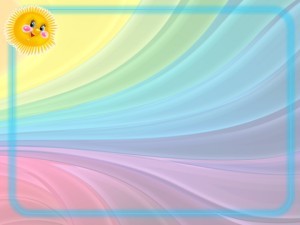 Купание и солнечные ванны  нужно чередовать

оптимальная температура воды для купания – не ниже 18 градусов
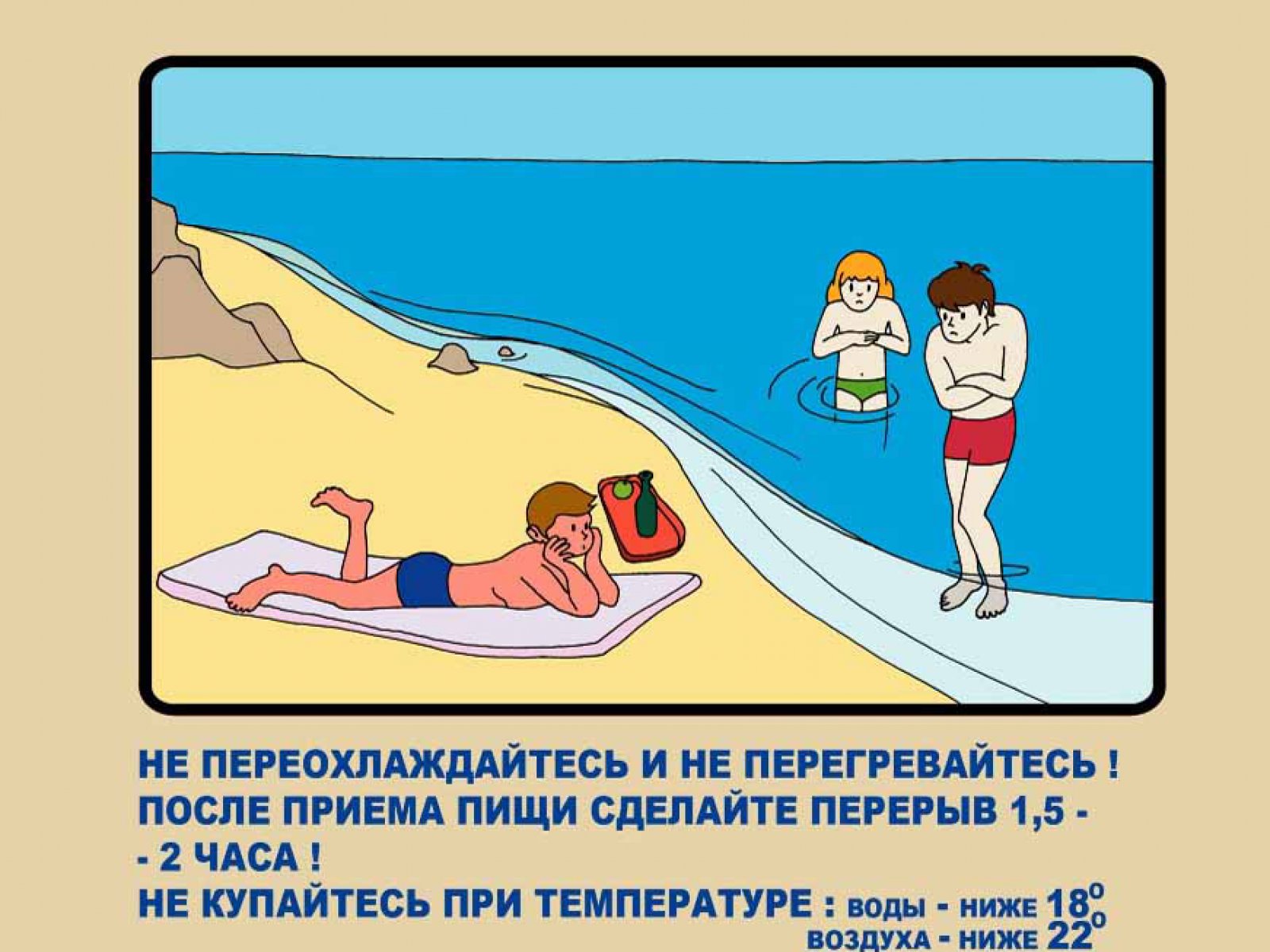 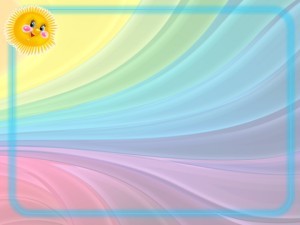 приятного   вам   отдыха!
скорей   бы   лето!!!!